Ridge Route ConditionsbyMichael F Ballard
January 2022
Current Conditions
January 2022 Ridge Route Conditions
Sandberg to Tumble Inn
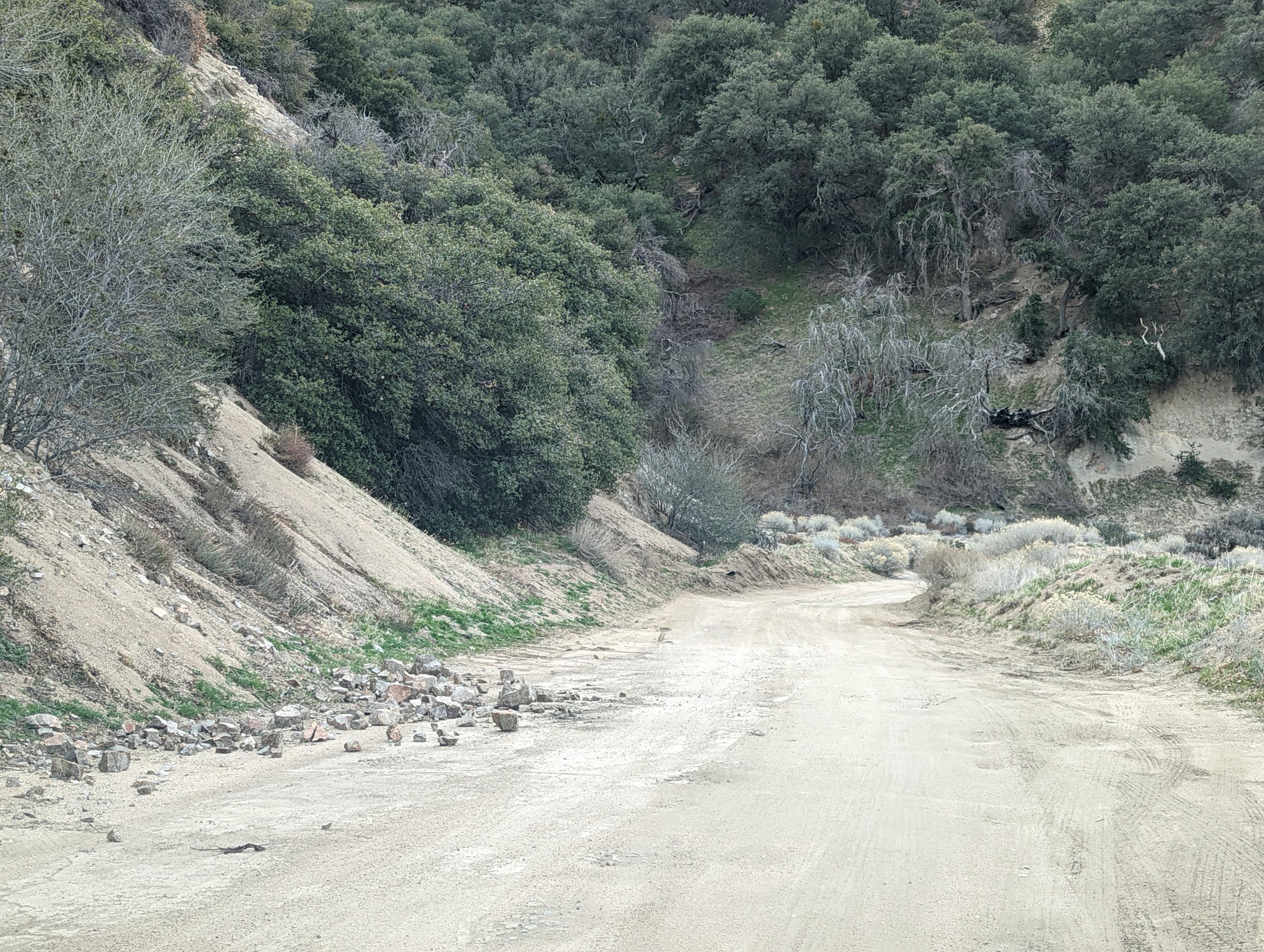 [Speaker Notes: Near Liebre Summit. Small rockfall from December 2021 / January 2022]
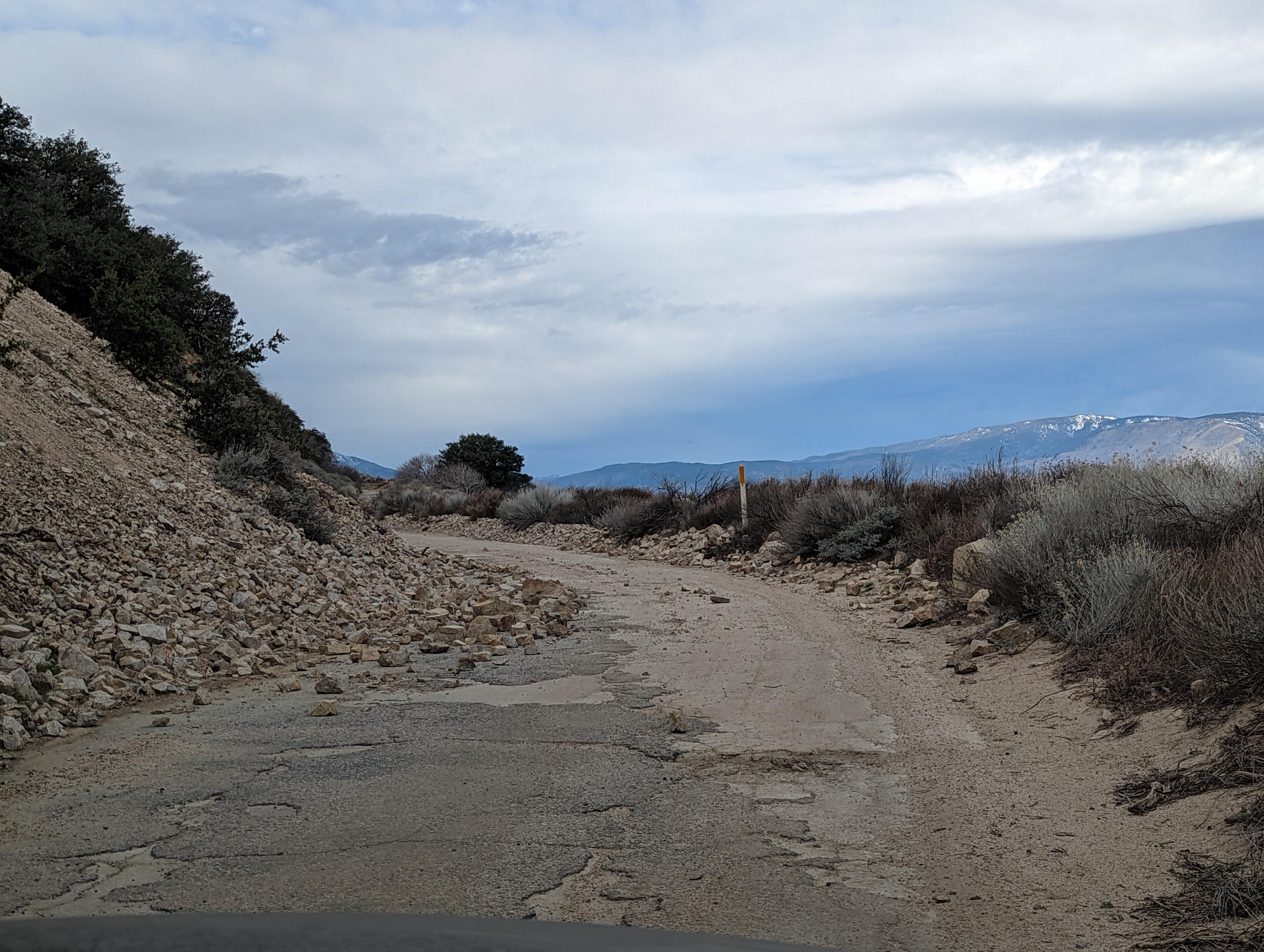 [Speaker Notes: Near Liebre Summit. Small rockfall from December 2021 / January 2022.]
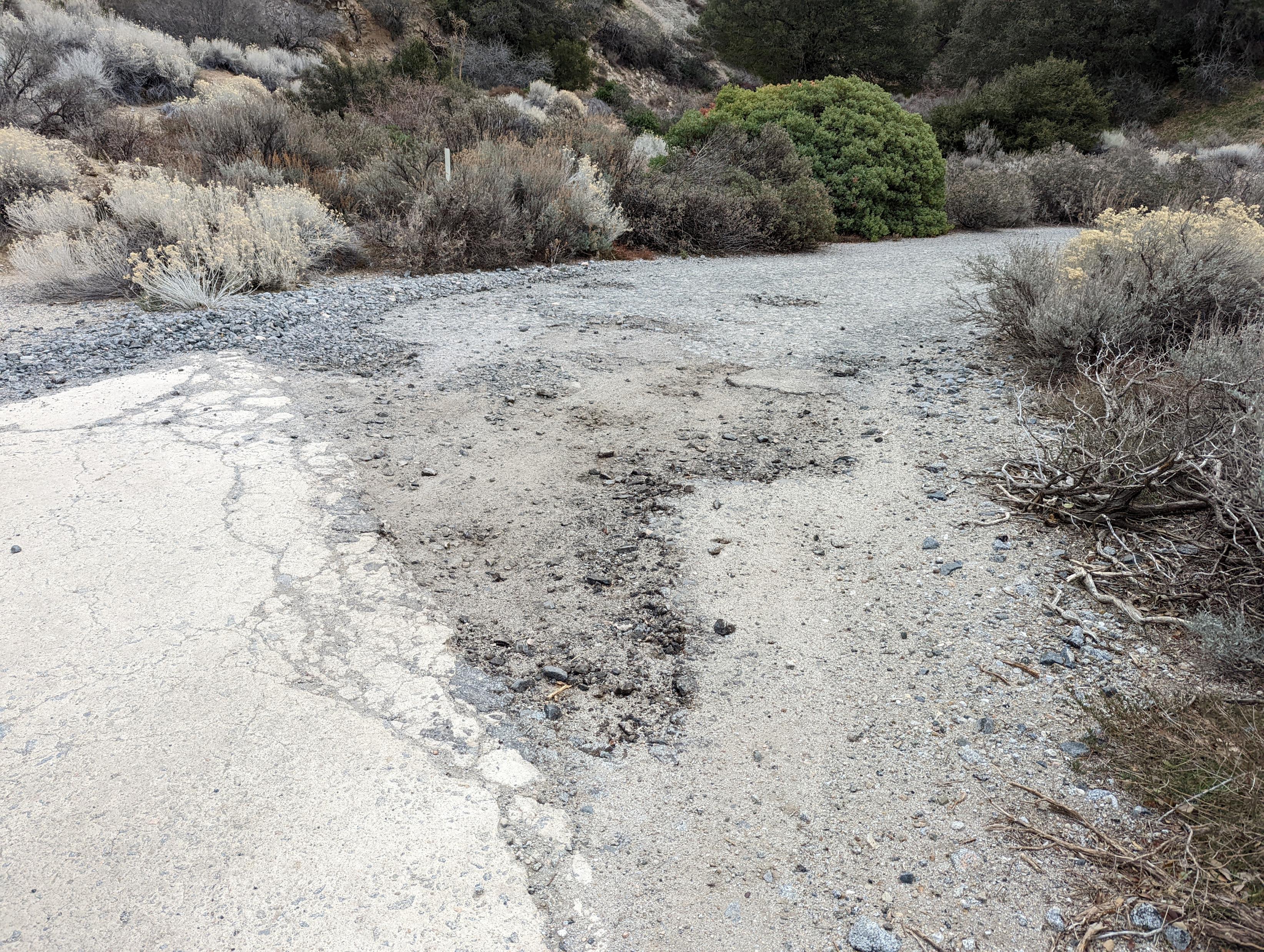 [Speaker Notes: Horseshoe Curve. Potholes developing in 1923-1927 asphalt paving.]
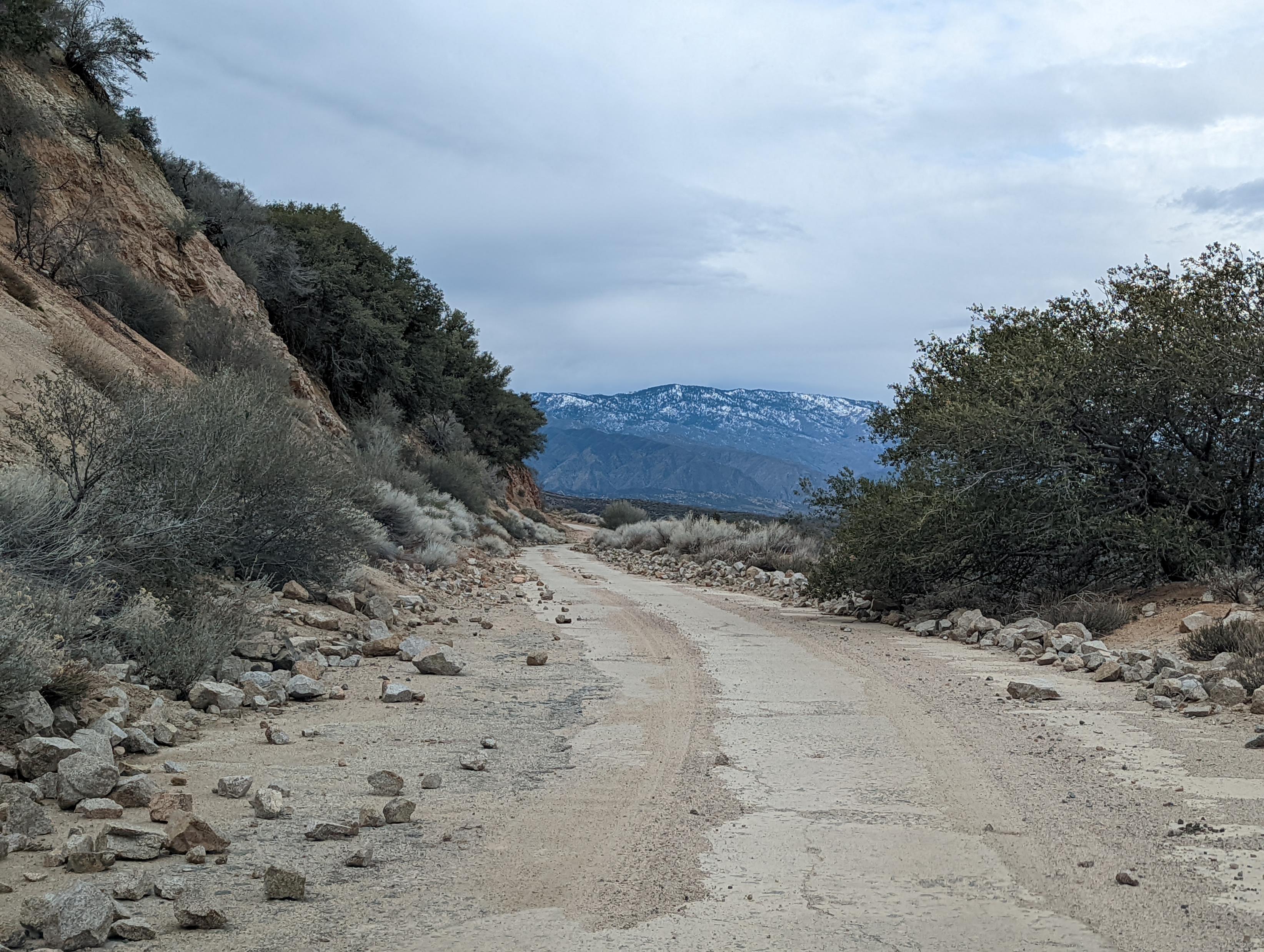 [Speaker Notes: Near Granite Gate. Small rockfall from December 2021 / January 2022.]
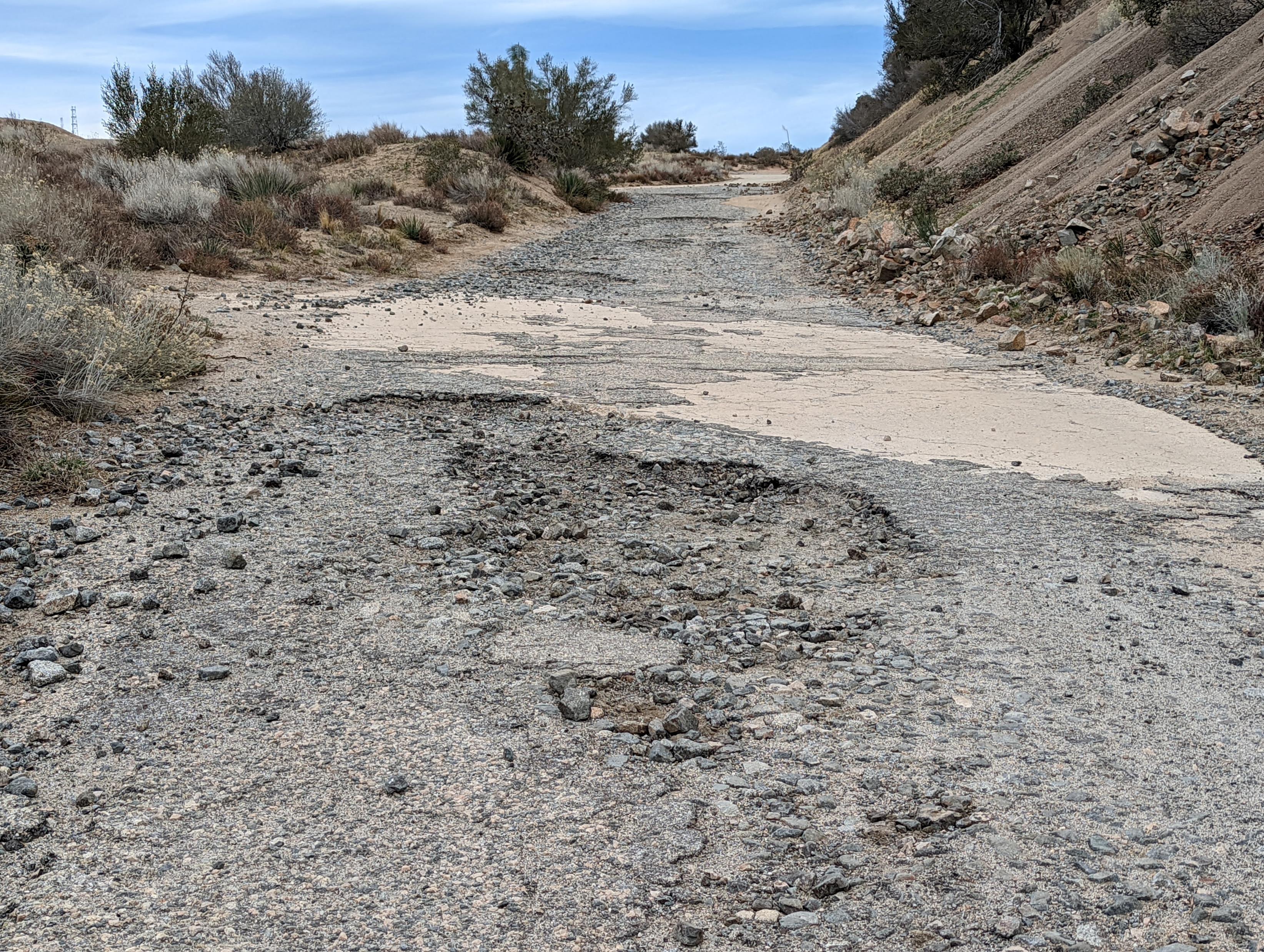 [Speaker Notes: Near Granite Gate. Potholes developing in asphalt at concrete interface.]
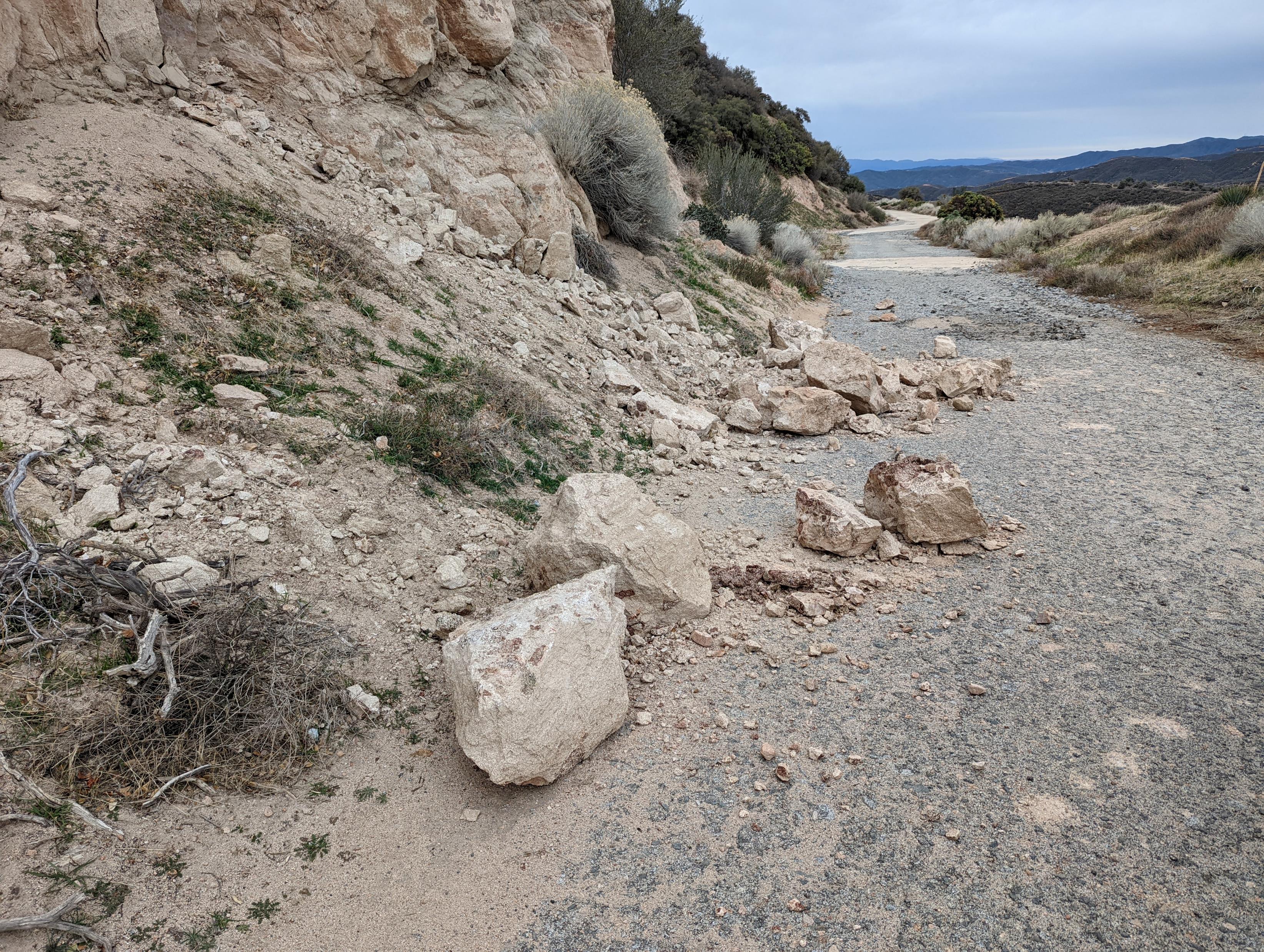 [Speaker Notes: At Granite Gate. Small rockfall from December 2021 / January 2022.]
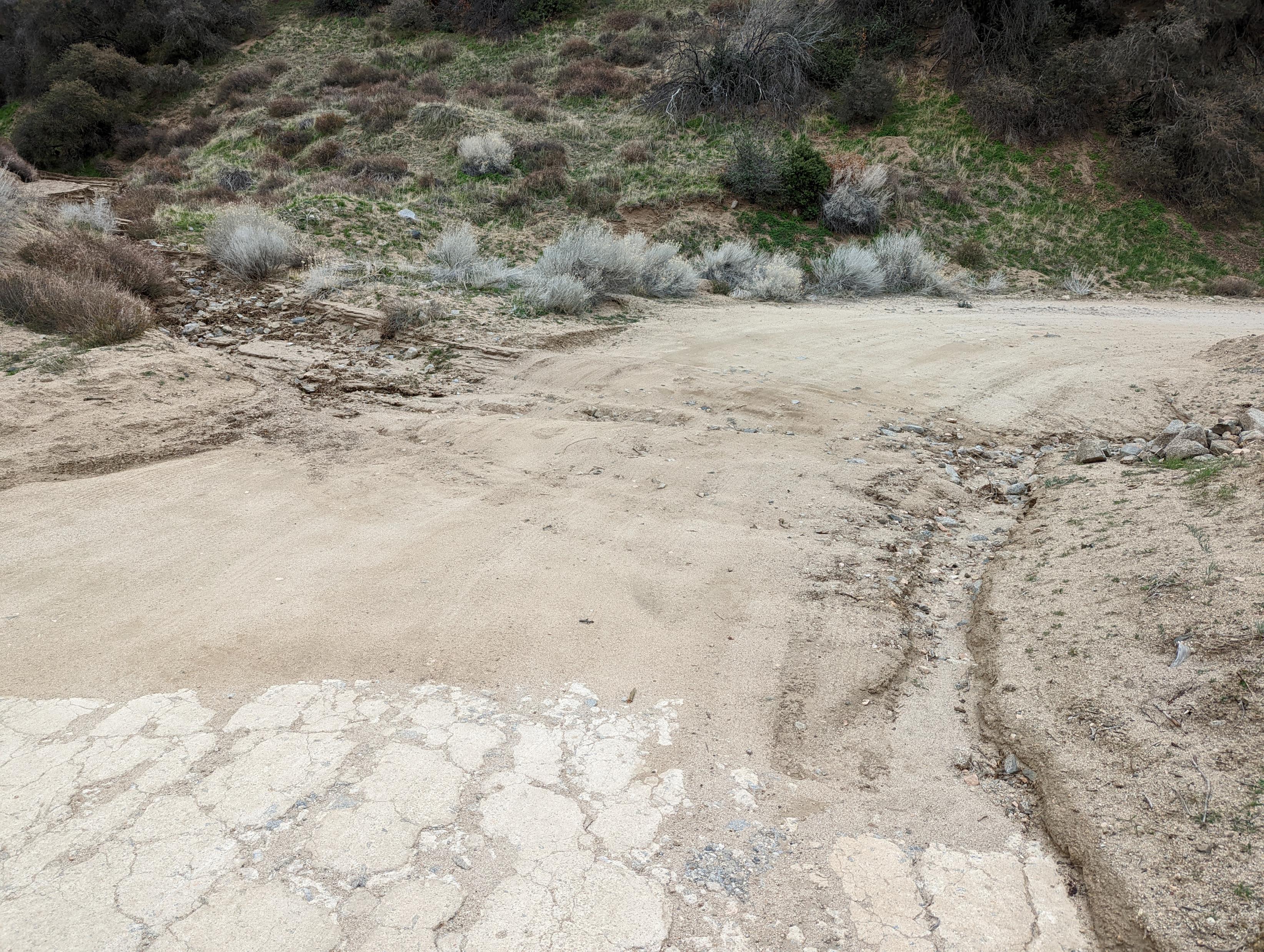 [Speaker Notes: Near Liebre Maintenance Station. Culvert was blocked and a large amount of material has covered the roadway. Work done in October 2021.]
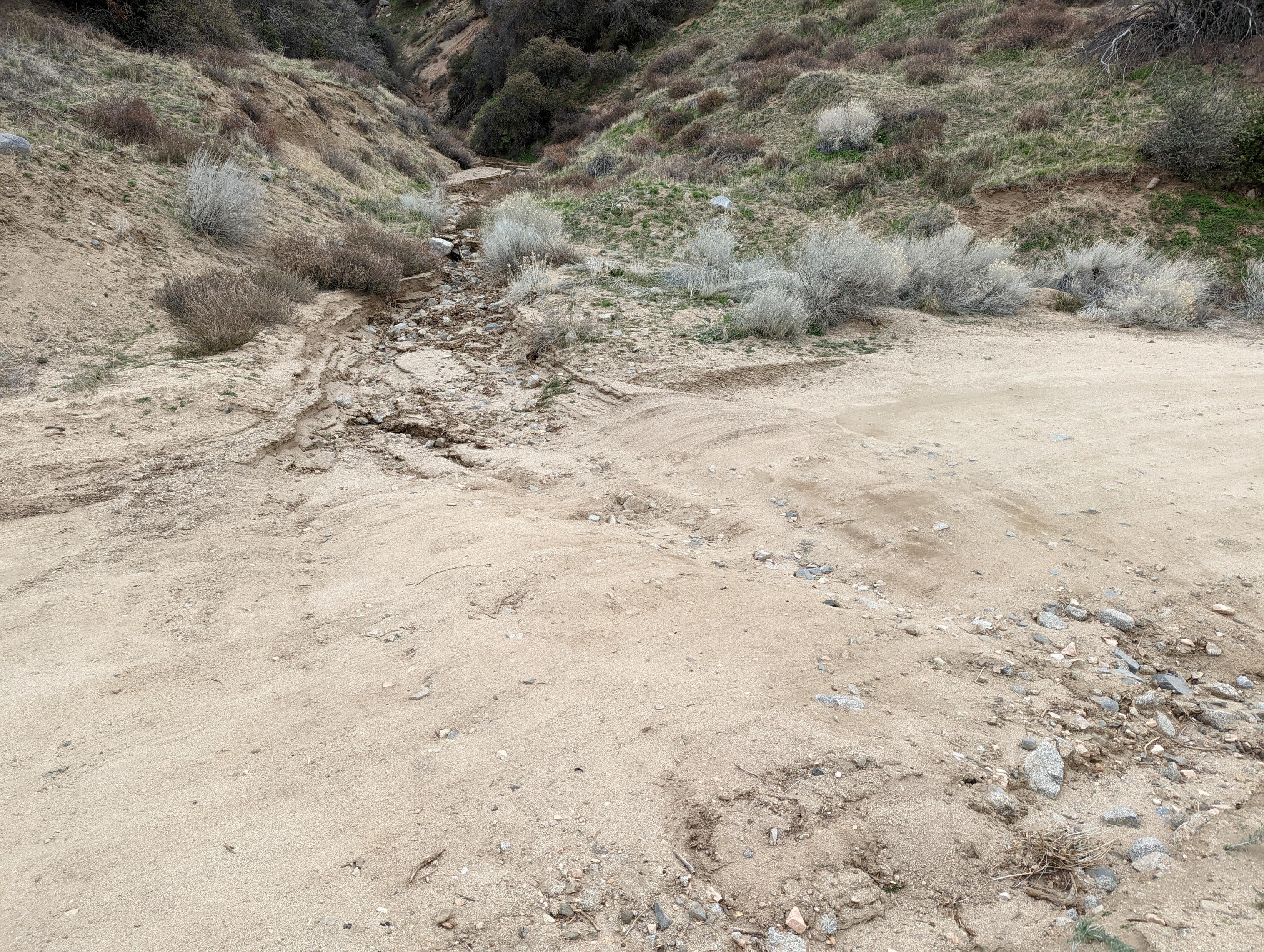 [Speaker Notes: Near Liebre Maintenance Station. Culvert was blocked and a large amount of material has covered the roadway. Work done in October 2021.]
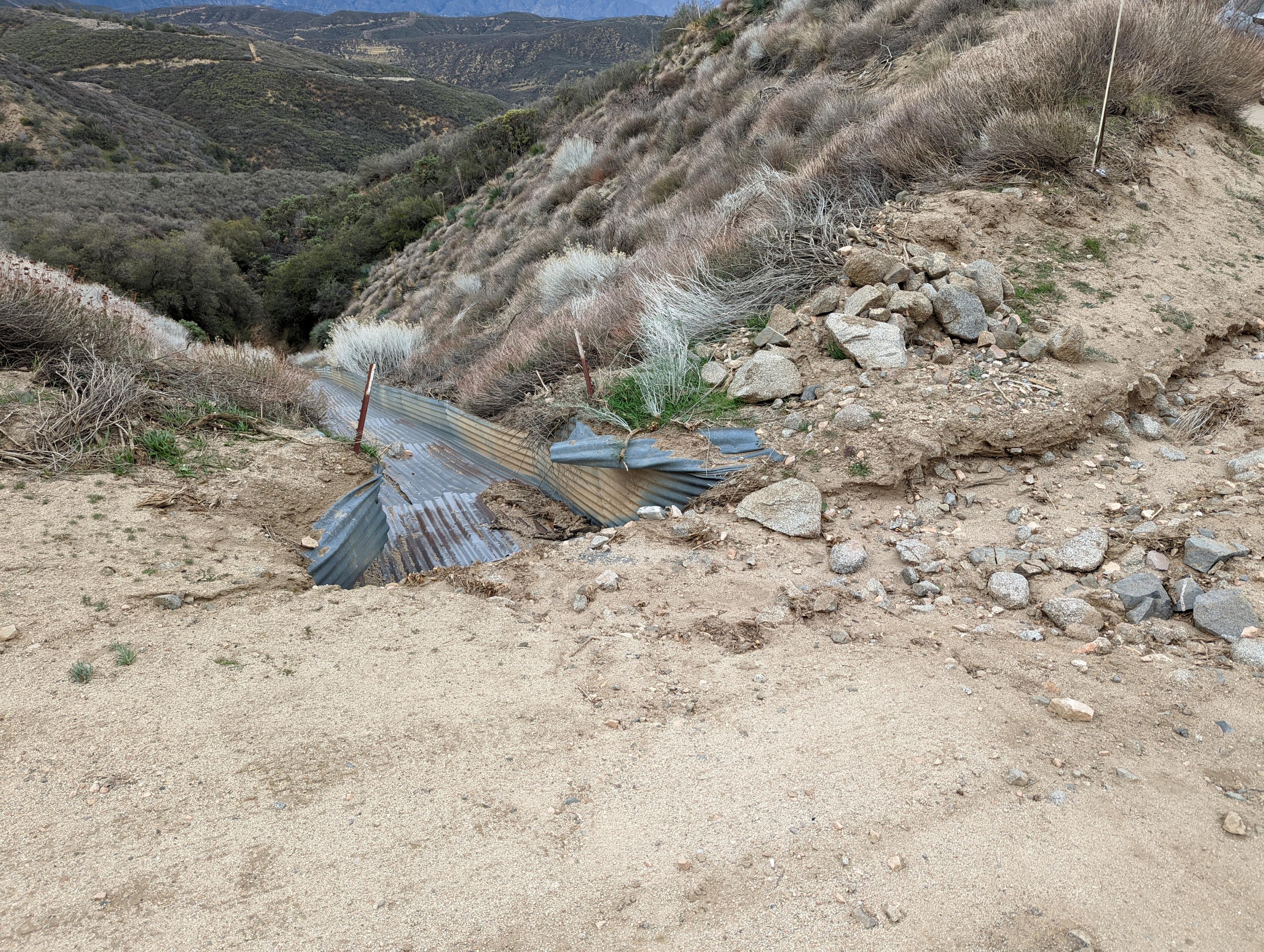 [Speaker Notes: Near Liebre Maintenance Station. Culvert was blocked and a large amount of material has covered the roadway. Work done in October 2021.]
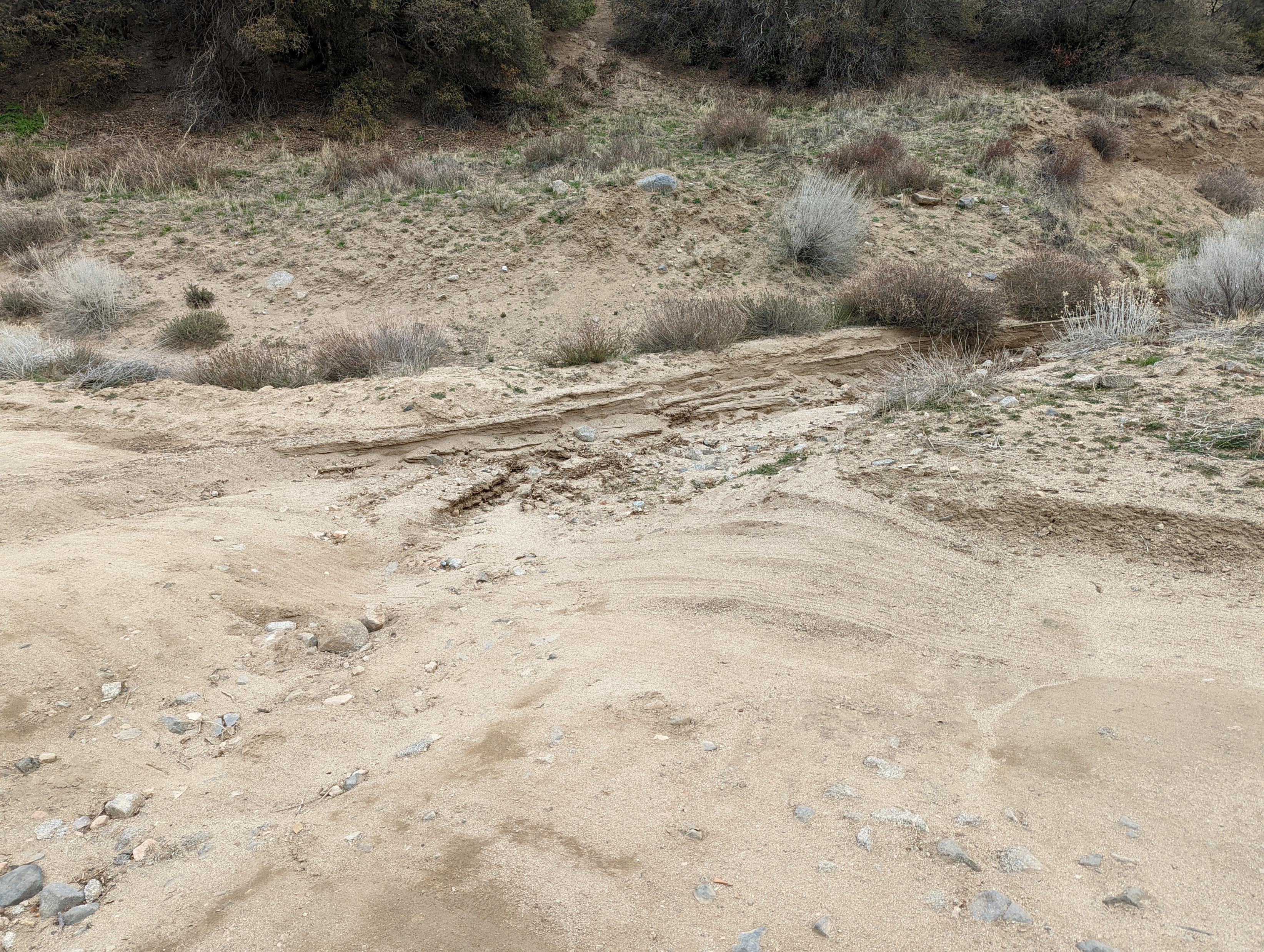 [Speaker Notes: Near Liebre Maintenance Station. Culvert was blocked and a large amount of material has covered the roadway. Work done in October 2021.]
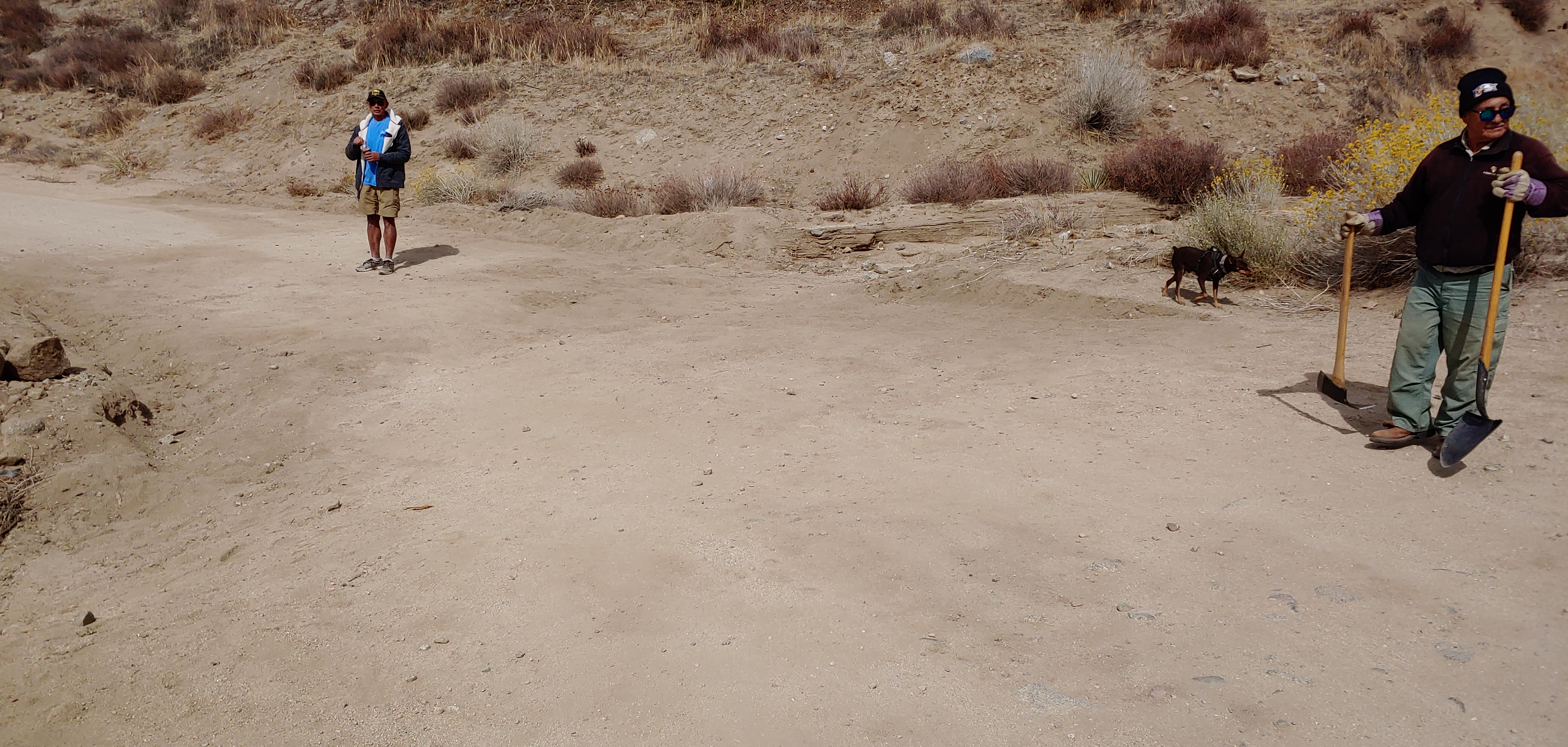 [Speaker Notes: Near Liebre Maintenance Station. Culvert was blocked and a large amount of material has covered the roadway. Work done in October 2021. Photo taken just after work was completed.]
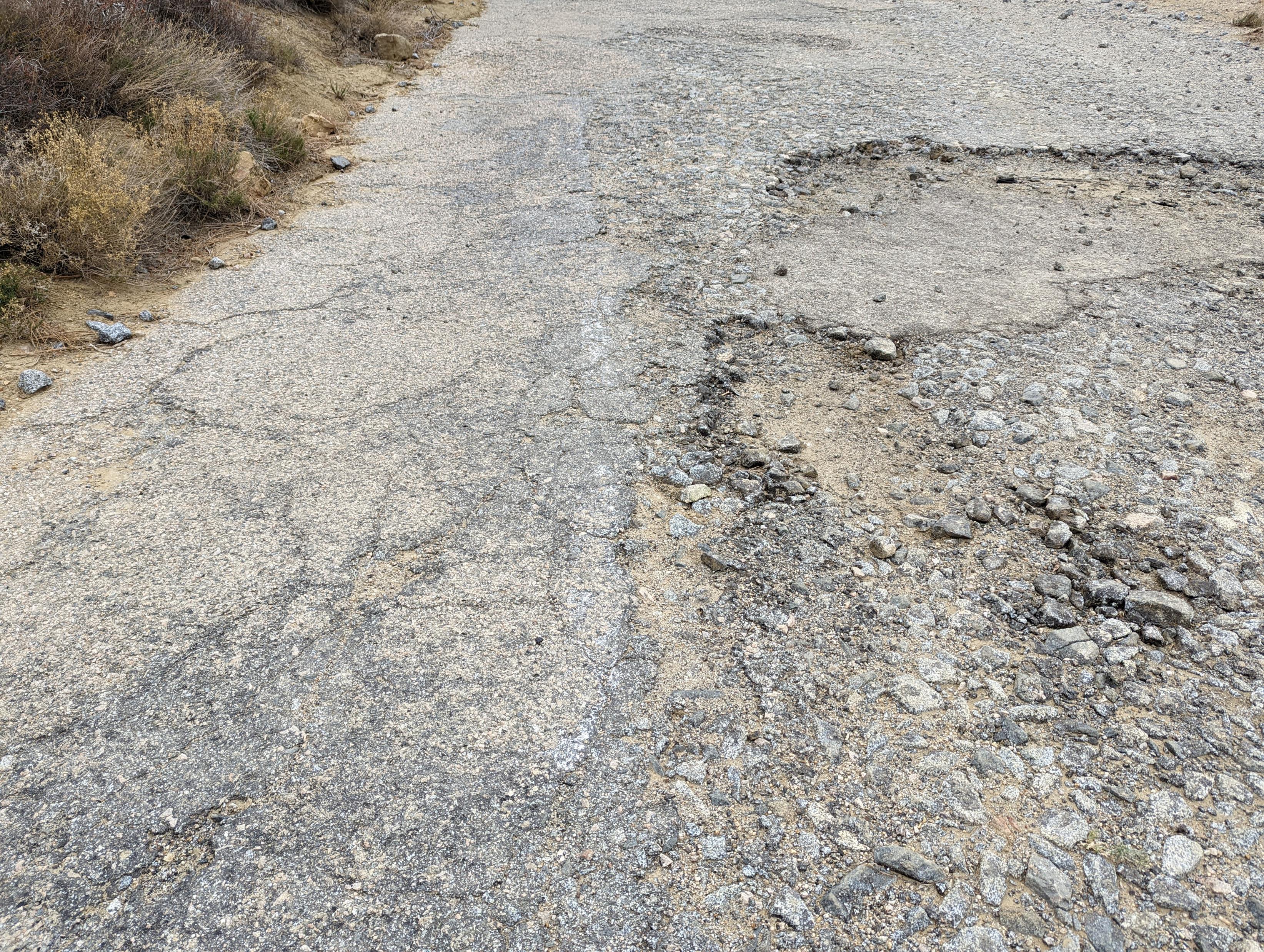 [Speaker Notes: Between Liebre Maintenance Camp and Tumble Inn. White striping still visible on 1920’s asphalt adjacent to potholes. A wholesale resurfacing would eliminate this historic resource.]
January 2022 Ridge Route Conditions
Tumble Inn to Reservoir Summit
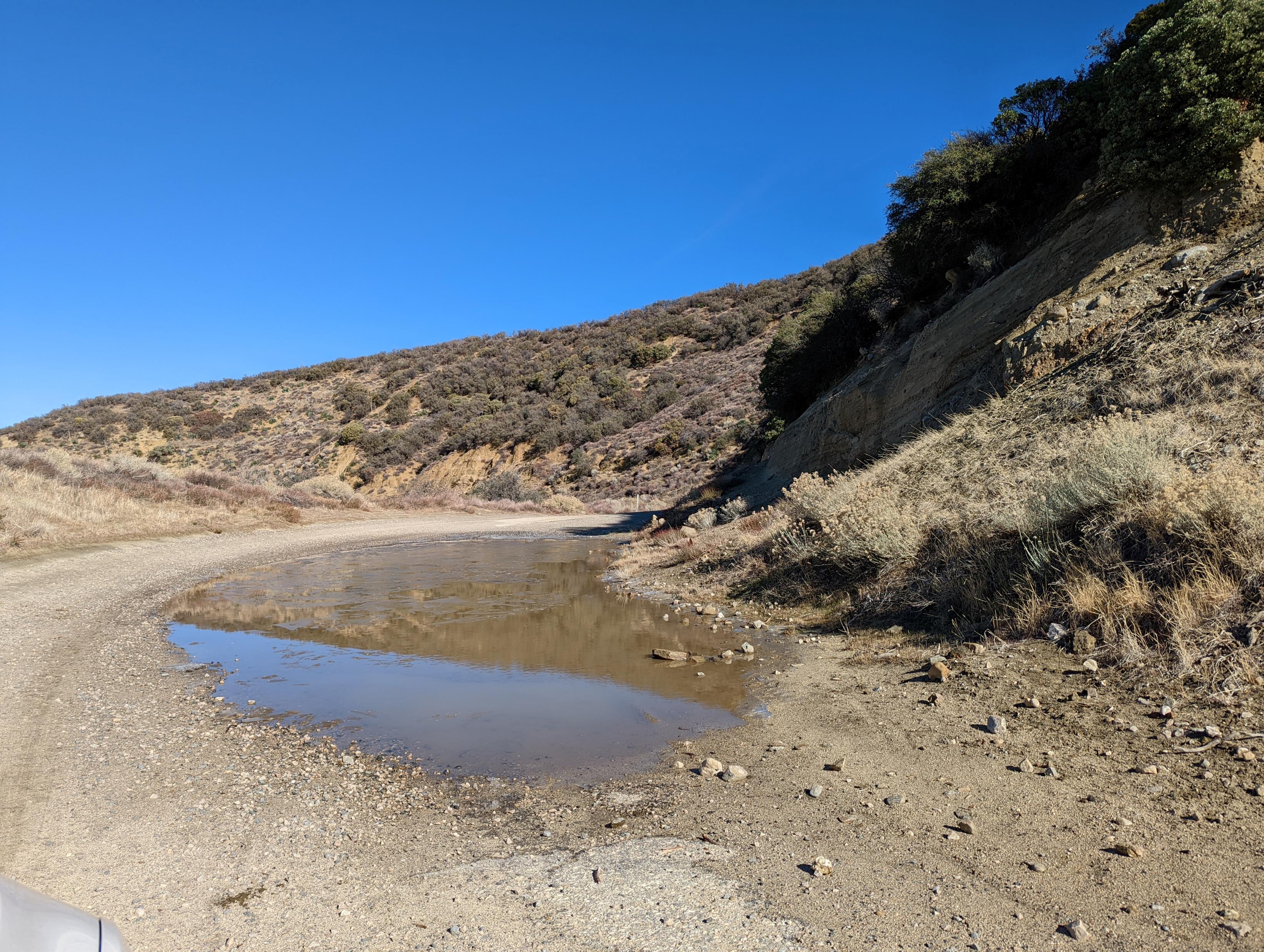 [Speaker Notes: North of Kelly’s Halfway Inn. Lack of culvert and blocked drainage has resulted in intermittent ponding at this location.]
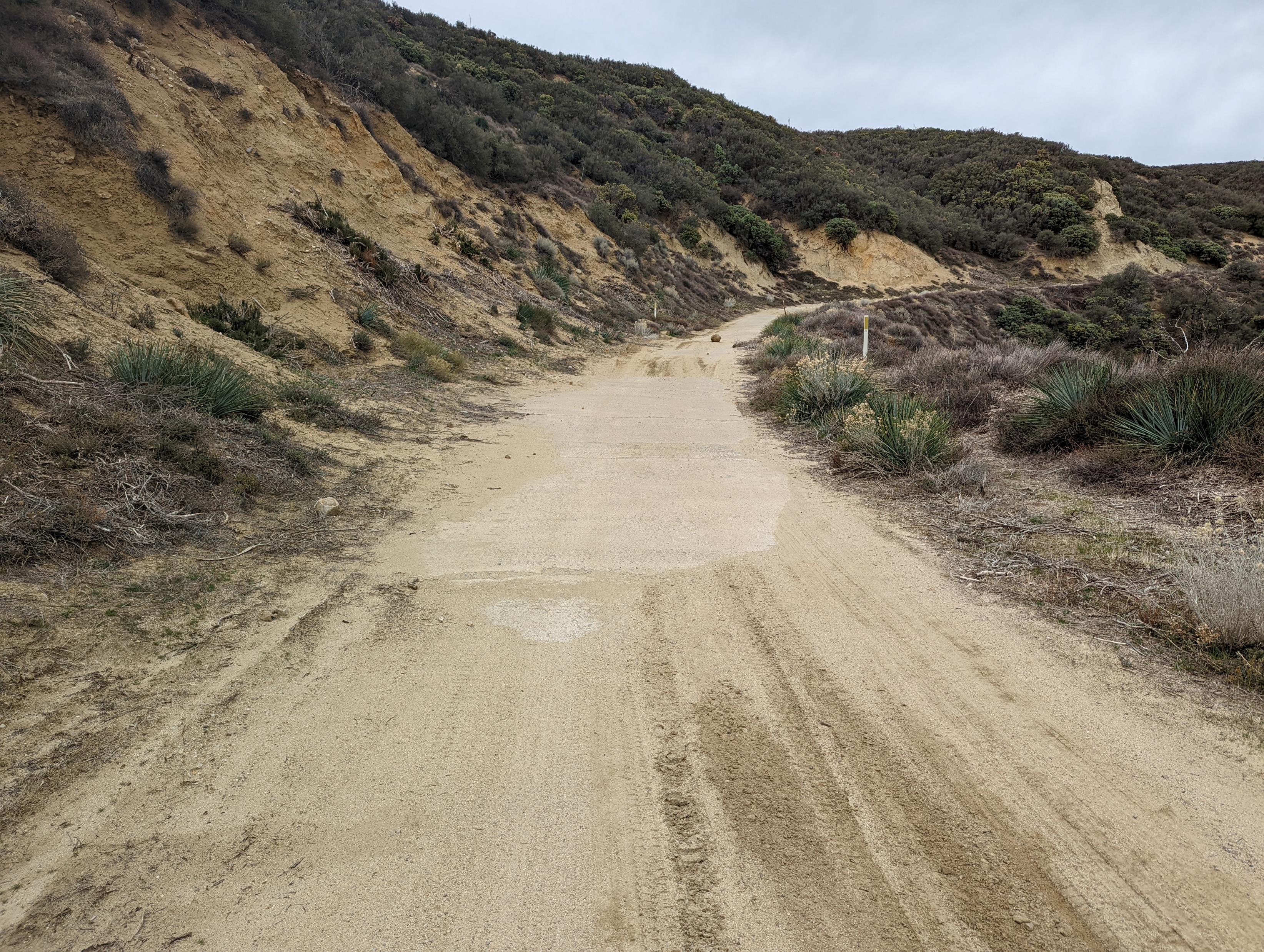 [Speaker Notes: Just north of Kelly’s Halfway Inn. Debris washing onto roadway and culverts blocked.]
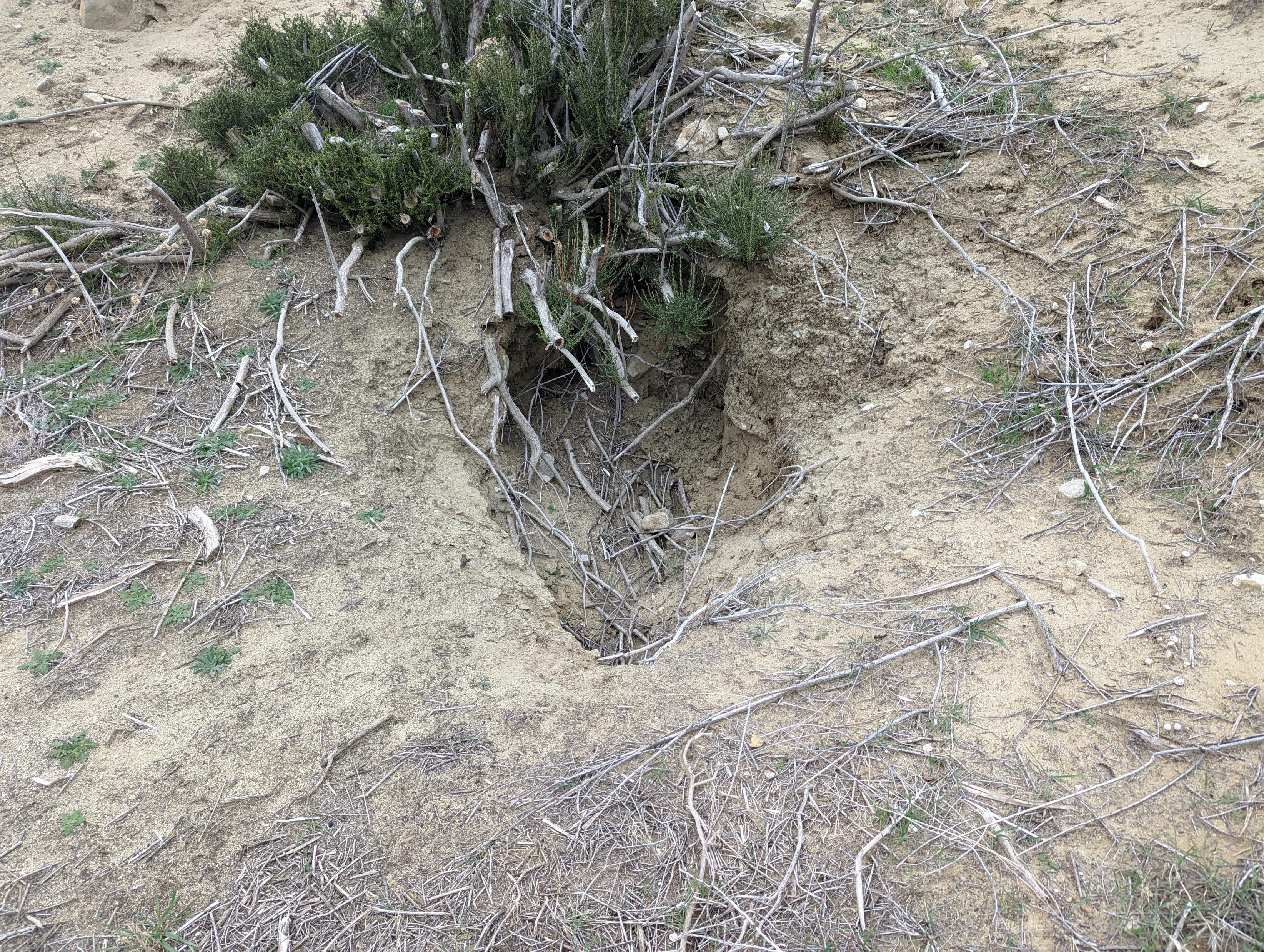 [Speaker Notes: Near Kelly’s Halfway Inn. Culvert blocked or roadway being undermined.]
January 2022 Ridge Route Conditions
Reservoir Summit to South Gate
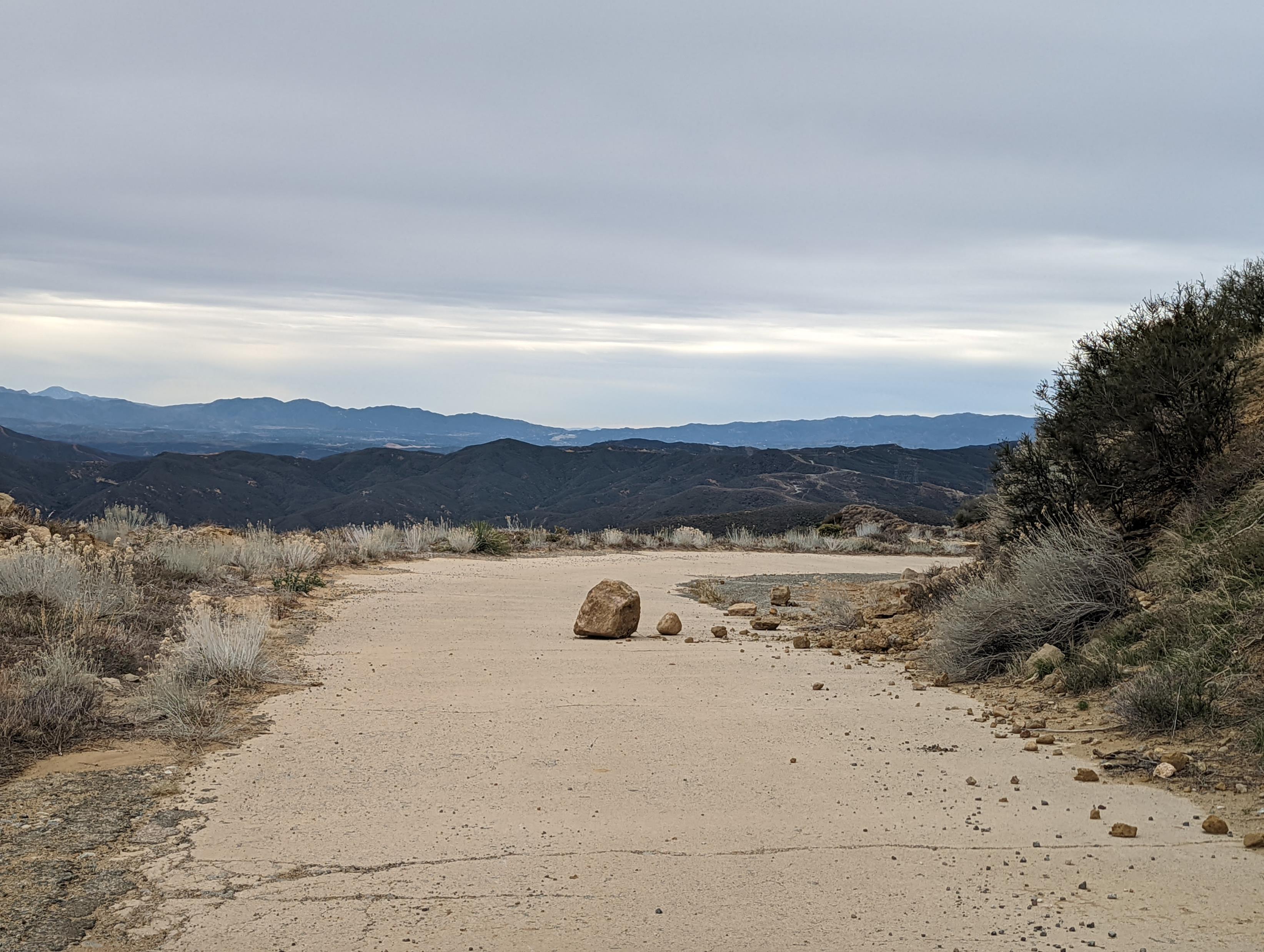 [Speaker Notes: South of Reservoir Summit. Small rockfall from January 2022.]
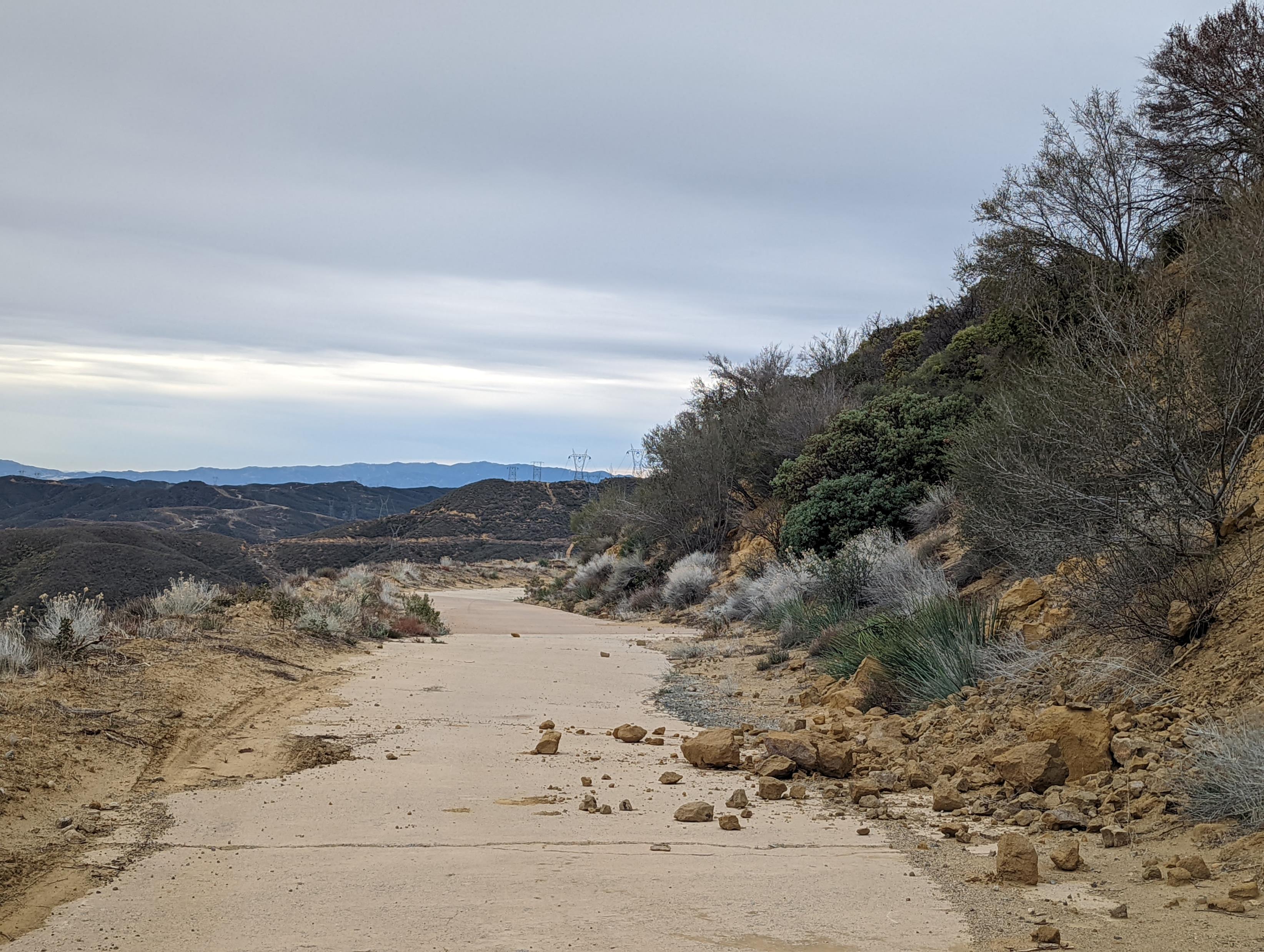 [Speaker Notes: South of Reservoir Summit. Small rockfall from January 2022.]
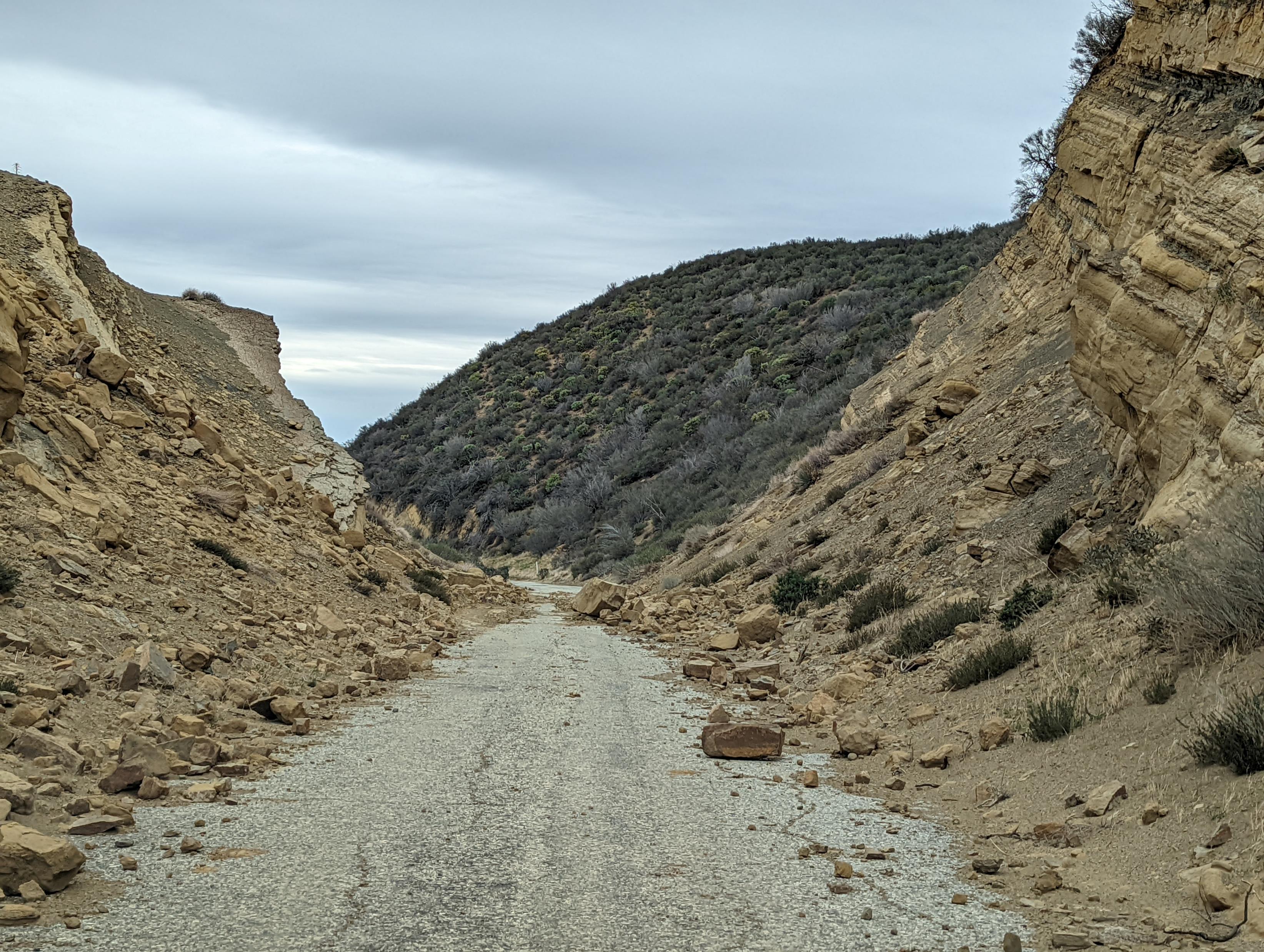 [Speaker Notes: Swede’s Cut in January 2022. Large amount of material blocking roadway.]
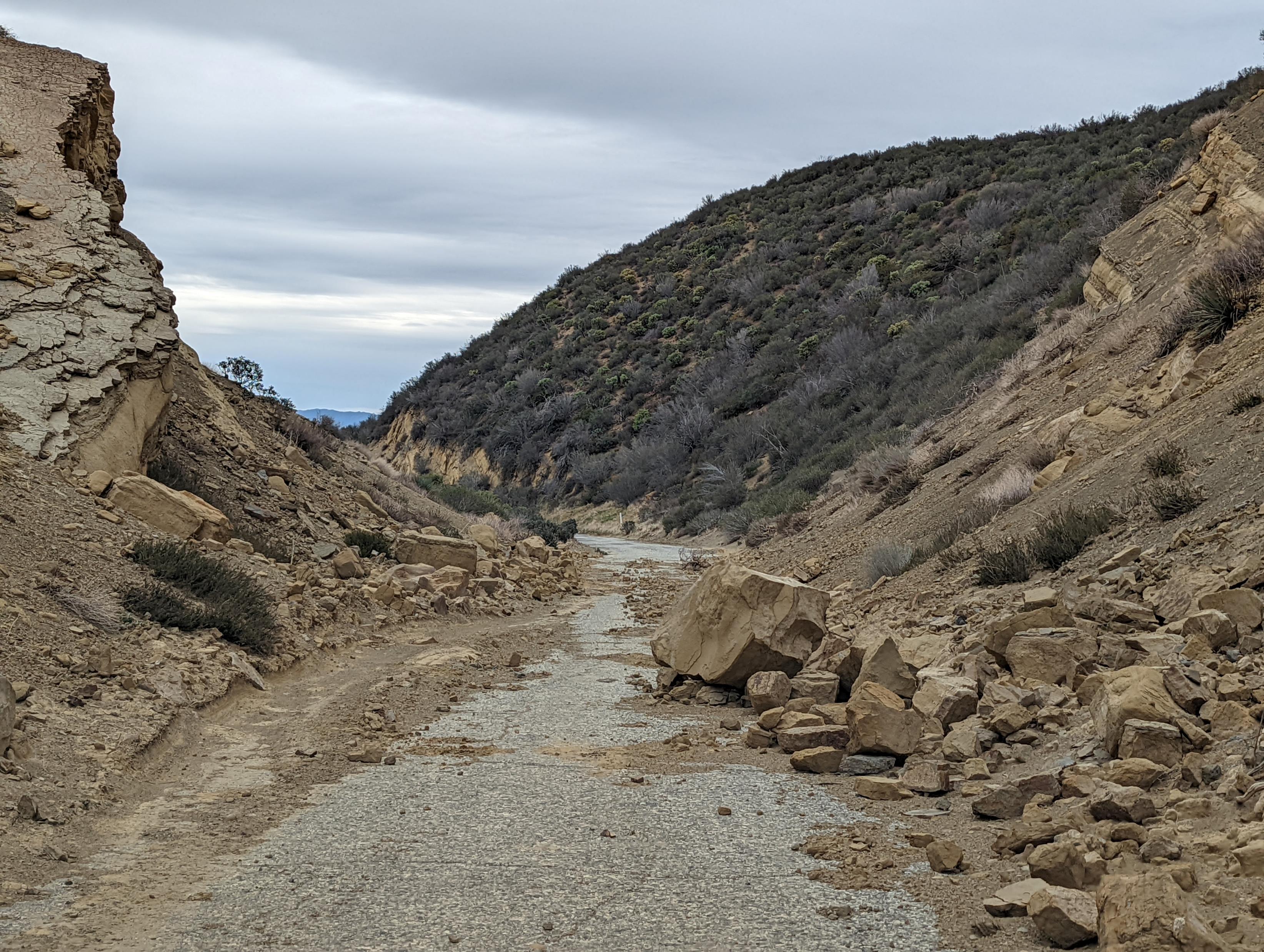 [Speaker Notes: Swede’s Cut in January 2022. Large amount of material blocking roadway.]
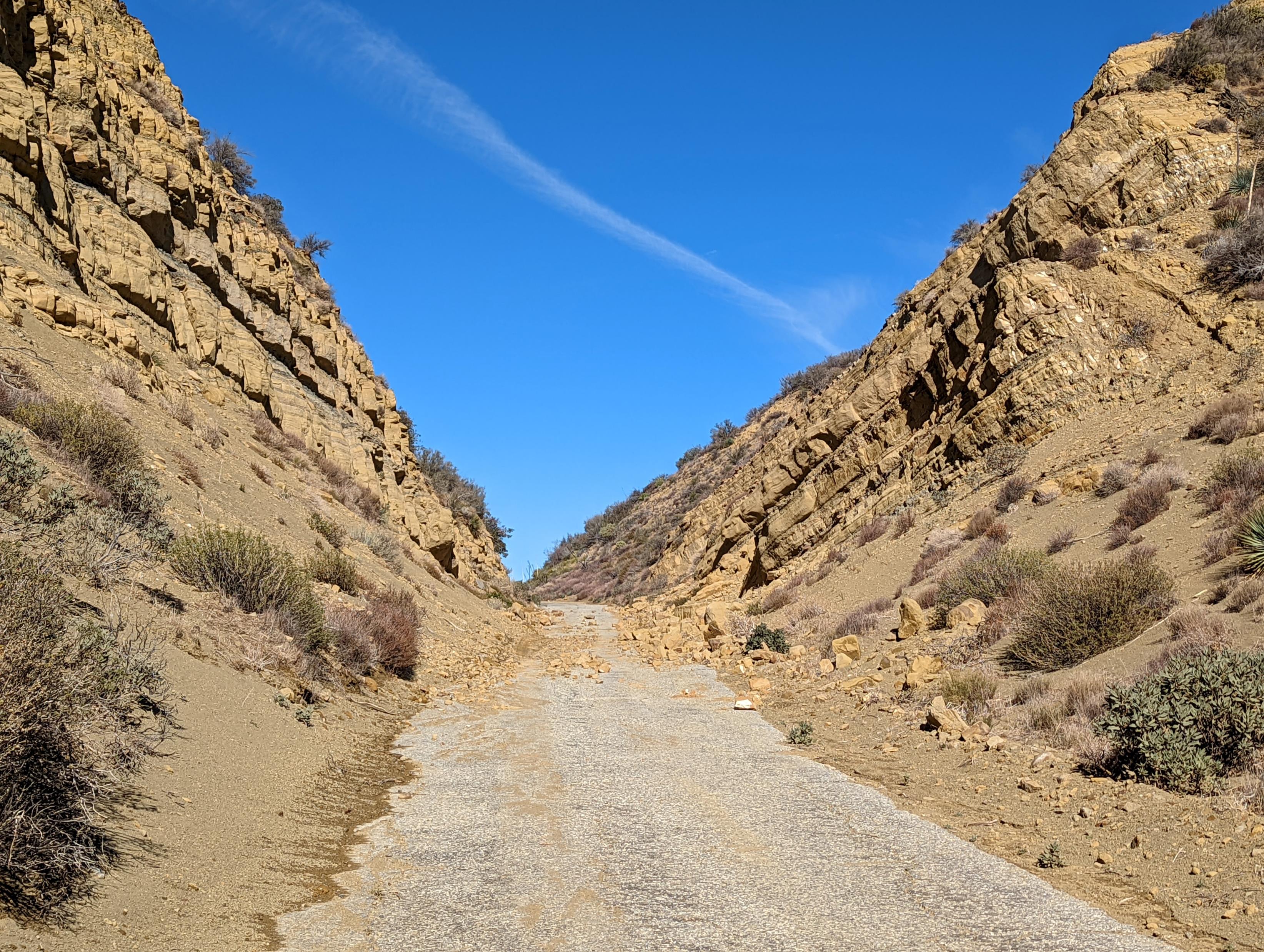 [Speaker Notes: Swede’s Cut in December 2021. Large amount of material blocking roadway.]
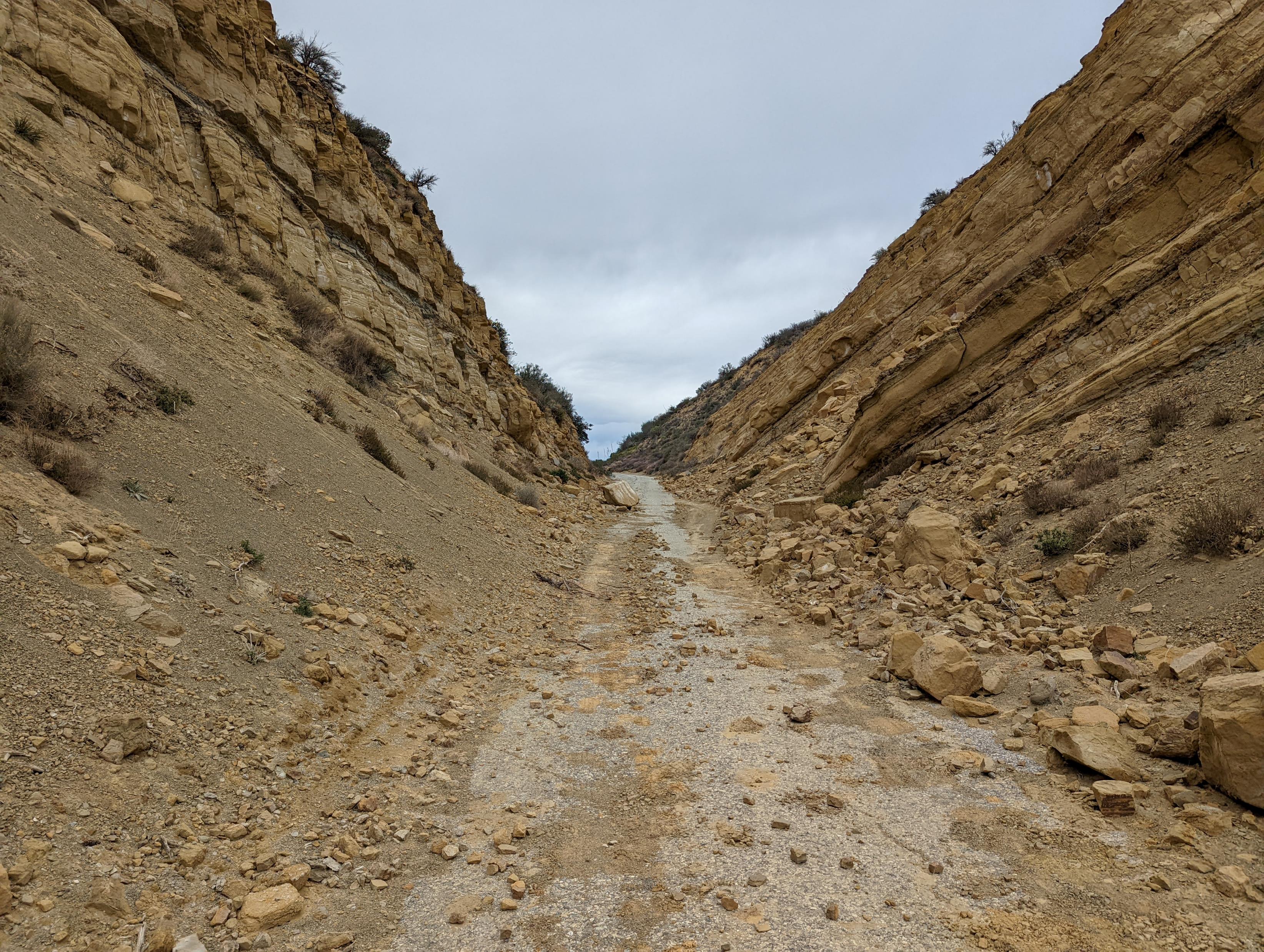 [Speaker Notes: Swede’s Cut in January 2022. Large amount of material blocking roadway.]
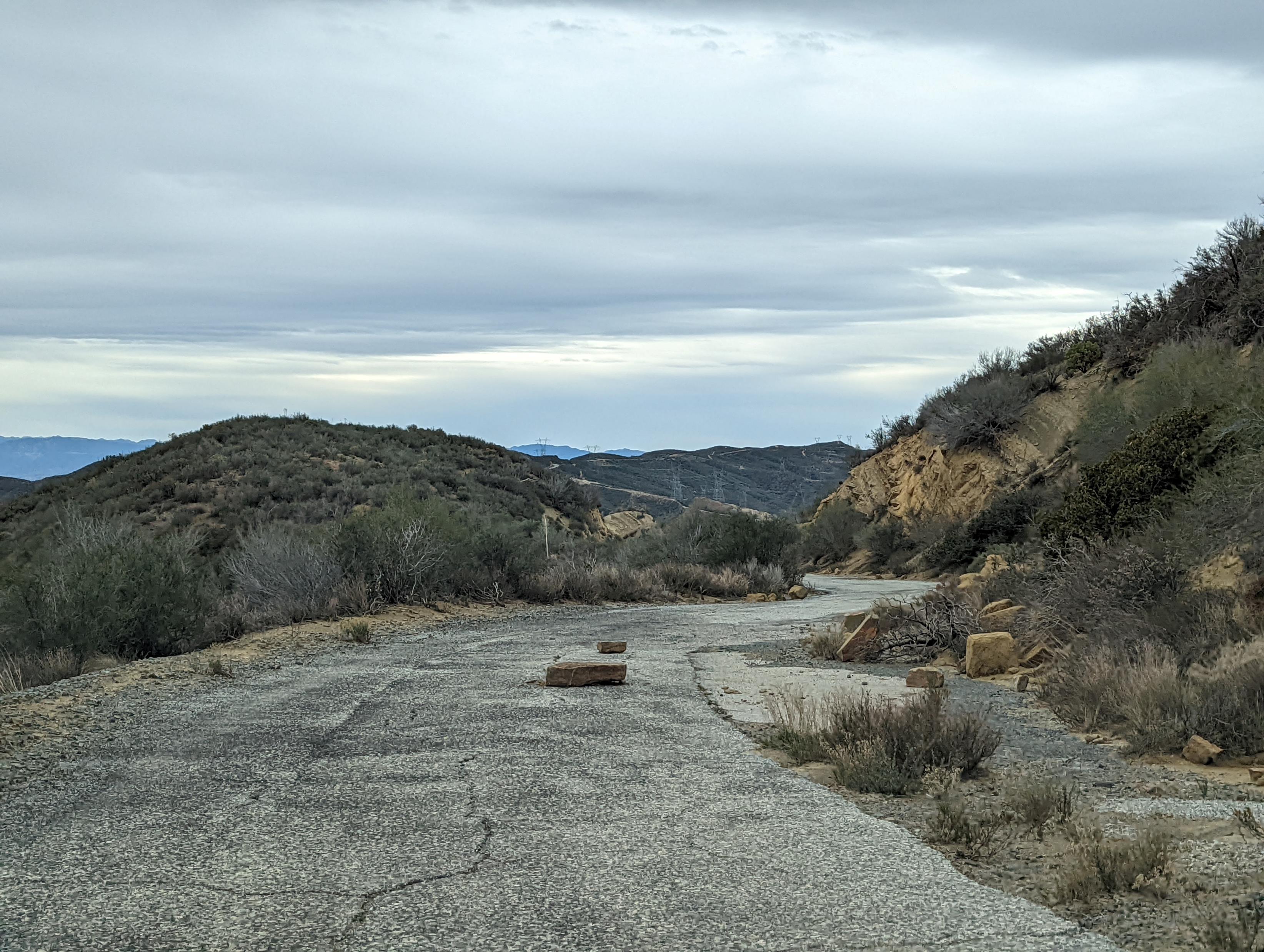 [Speaker Notes: South of Swede’s Cut in January 2022. Small rockfalls blocking roadway.]
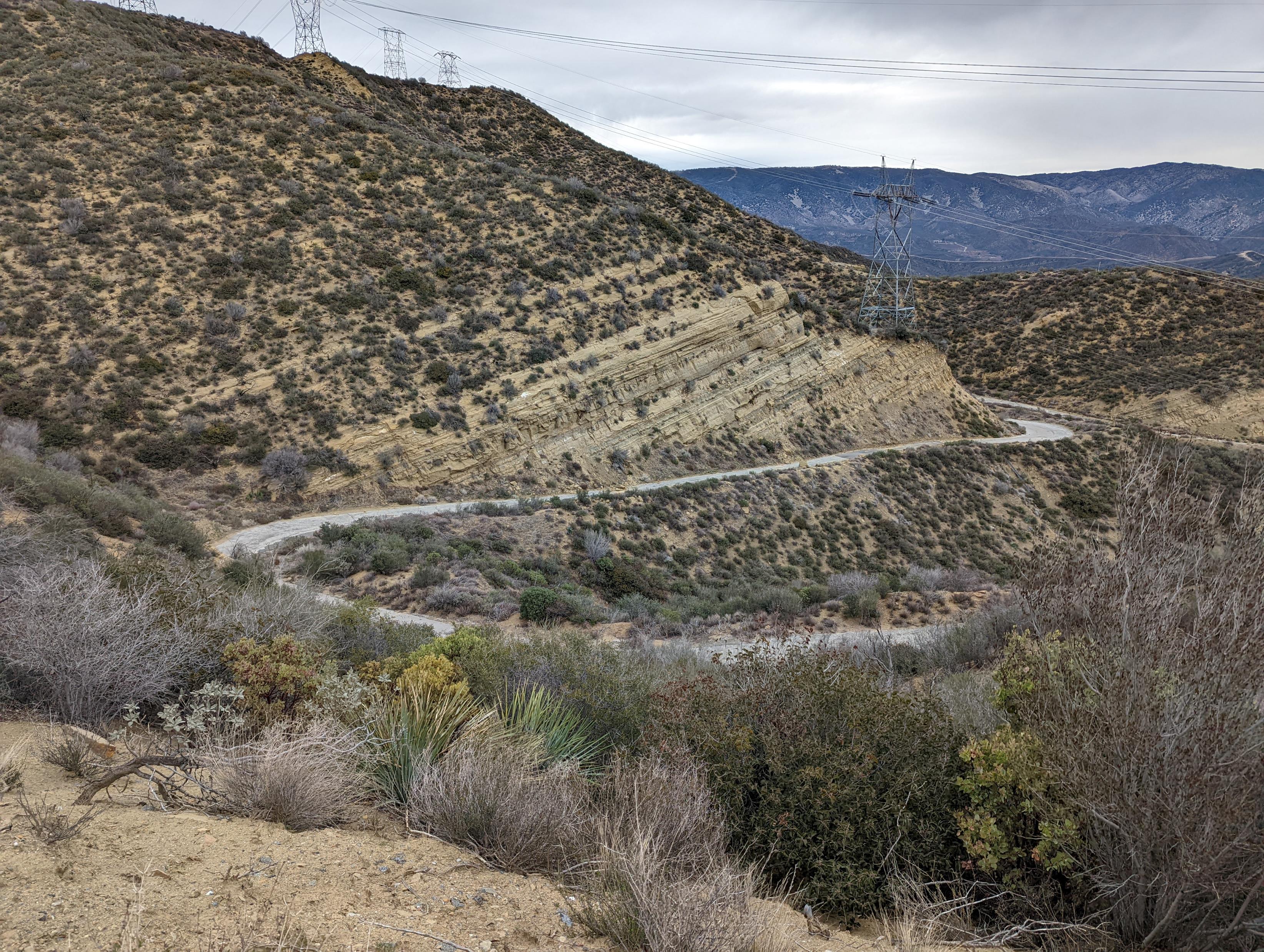 [Speaker Notes: South of Swede’s Cut in January 2022. Area of roadwork in August 2021.]
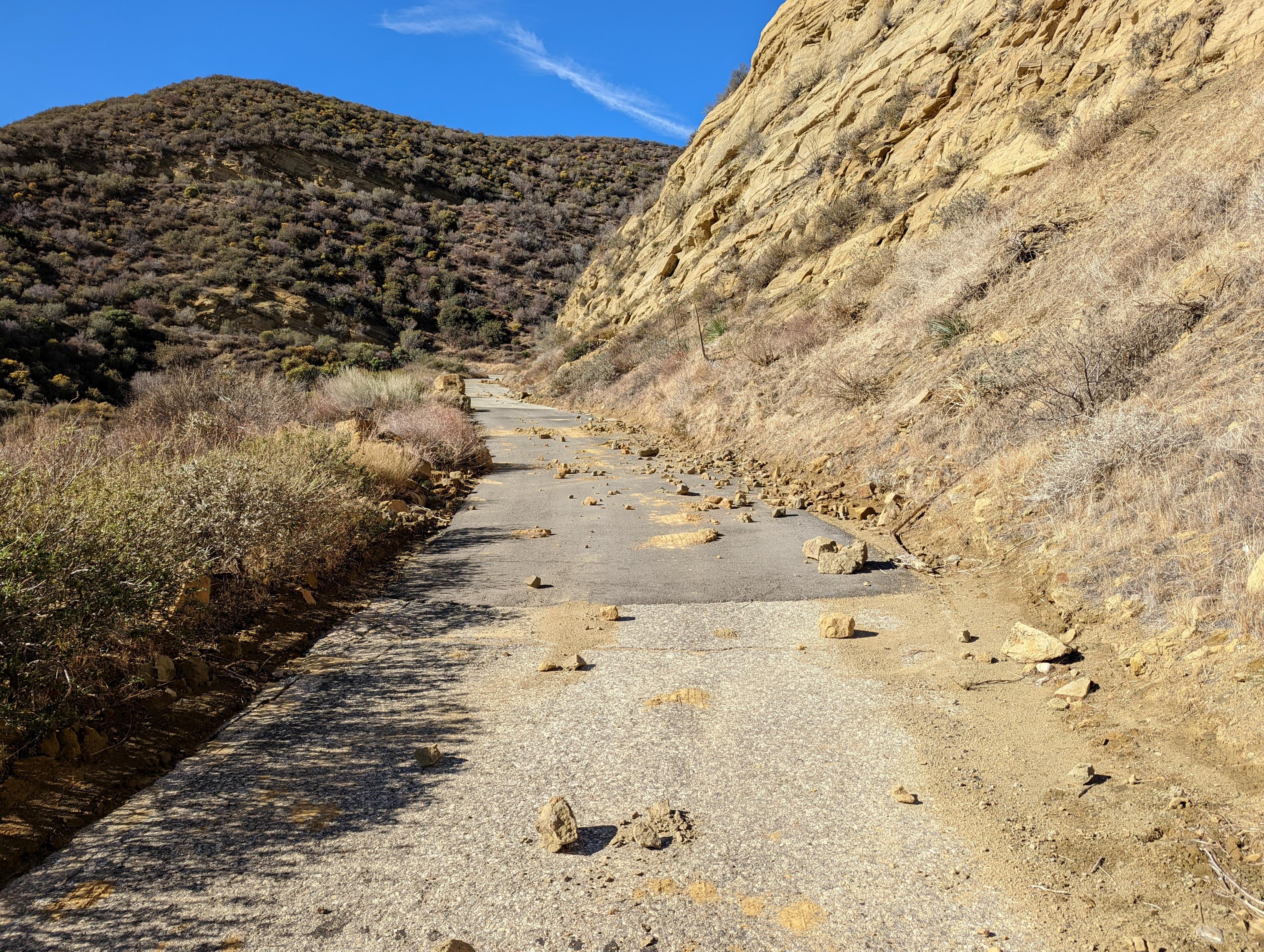 [Speaker Notes: South of Swede’s Cut in December 2021. Large amount of material blocking roadway.]
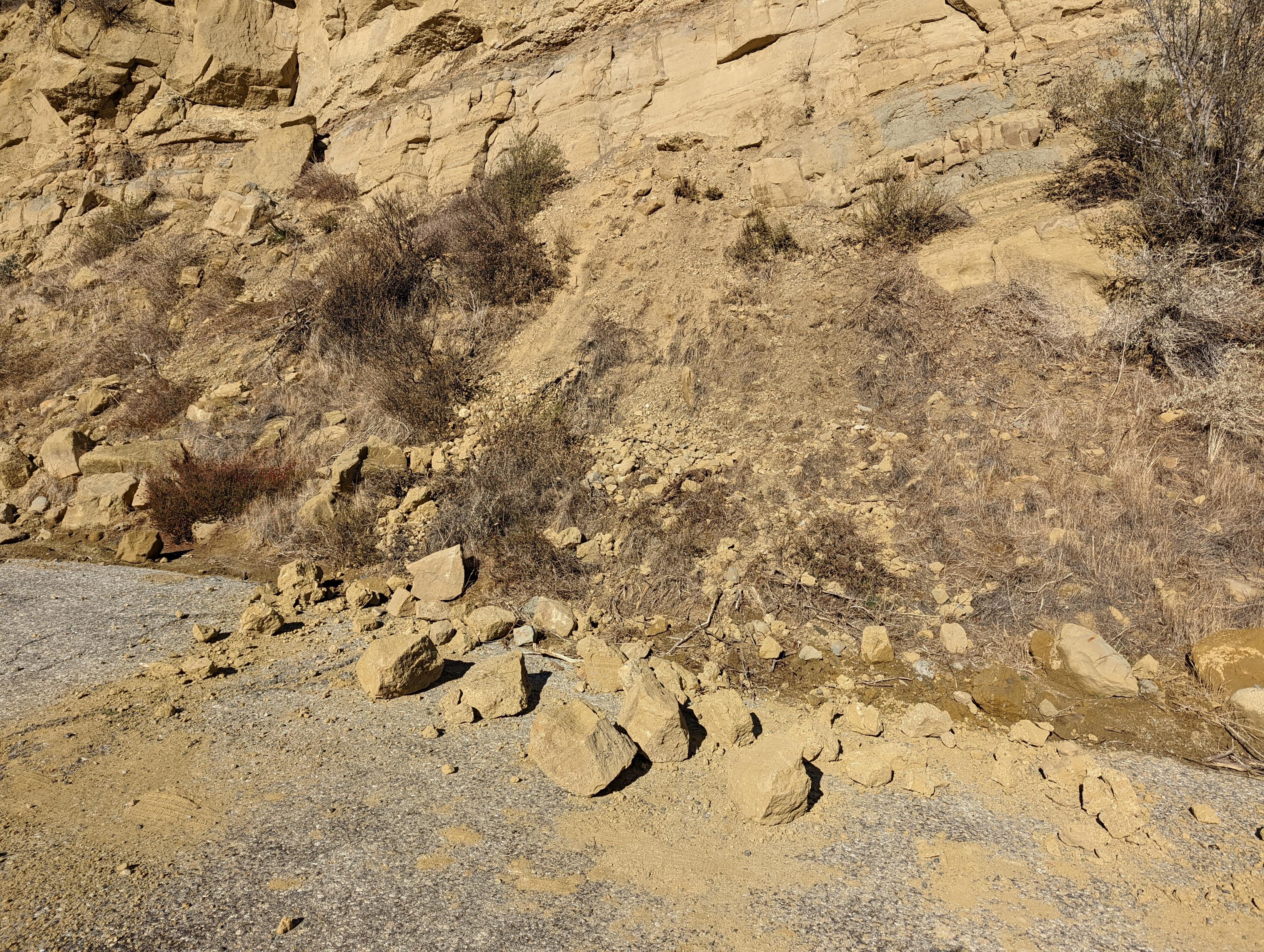 [Speaker Notes: South of Swede’s Cut in December 2021. Large amount of material blocking roadway.]